CS8081 
INTERNET OF THINGS
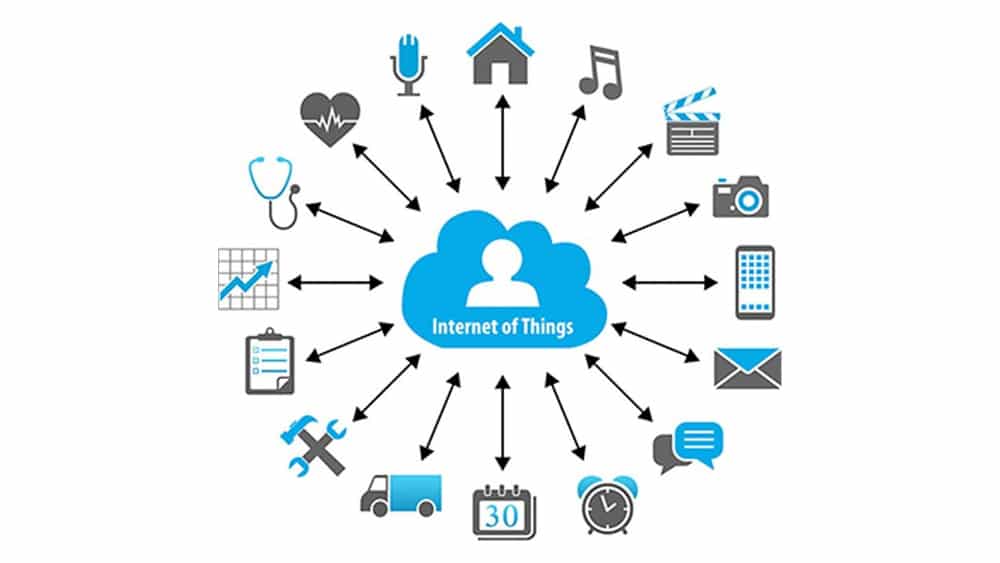 INTERNET OF THINGS
UNIT II
 IoT PROTOCOLS
IoT Access Technologies: Physical and MAC layers, topology and Security of IEEE 802.15.4, 802.15.4g, 802.15.4e, 1901.2a, 802.11ah and LoRaWAN – Network Layer: IP versions, Constrained Nodes and Constrained Networks – Optimizing IP for IoT: From 6LoWPAN to 6Lo, Routing over Low Power and Lossy Networks – Application Transport Methods: Supervisory Control and Data Acquisition – Application Layer Protocols: CoAP and MQTT
IoT Access Technologies
The technologies that IoT access for connectivity.
Topics addressed: 
Physical layers  (The wired or wireless methods and relevant frequencies) 
MAC layers (Considerations at the Media Access Control (MAC) layer, which bridges the physical layer with data link control) 
Topology (The topologies supported by the technology)
Security (Security aspects of the technology)
Access Technologies
IEEE 
802.15.4, 
802.15.4g, 
802.15.4e, 
1901.2a, 
802.11ah and 
LoRaWAN
IEEE 802.15.4
IEEE 802.15.4 is a wireless access technology for low-cost and low-data-rate devices that are powered or run on batteries. 
Low cost , a reasonable battery life, 
Enables easy installation using a compact protocol stack while remaining both simple and flexible.
Applications
Commonly found in the following types of deployments:
Home and building automation
Automotive networks
Industrial wireless sensor networks
Interactive toys and remote controls
This standard is a well known solution for low-complexity wireless devices with low data rates that need many months or even years of battery life.
Protocol stacks based on 802.15.4
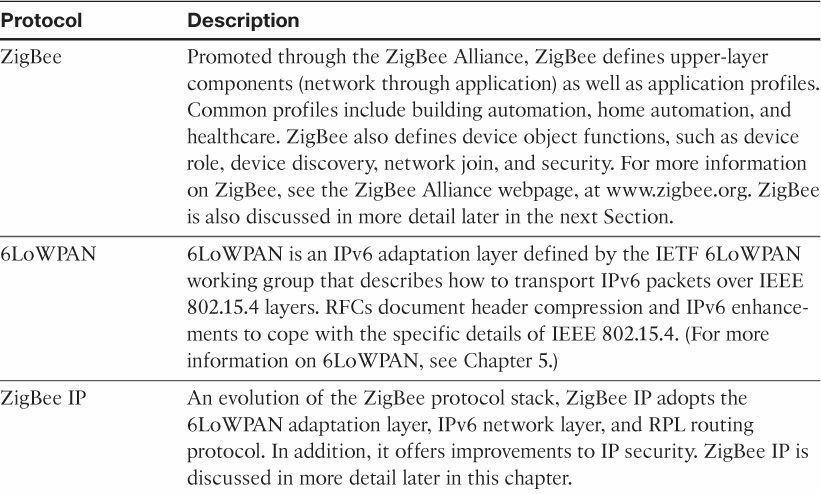 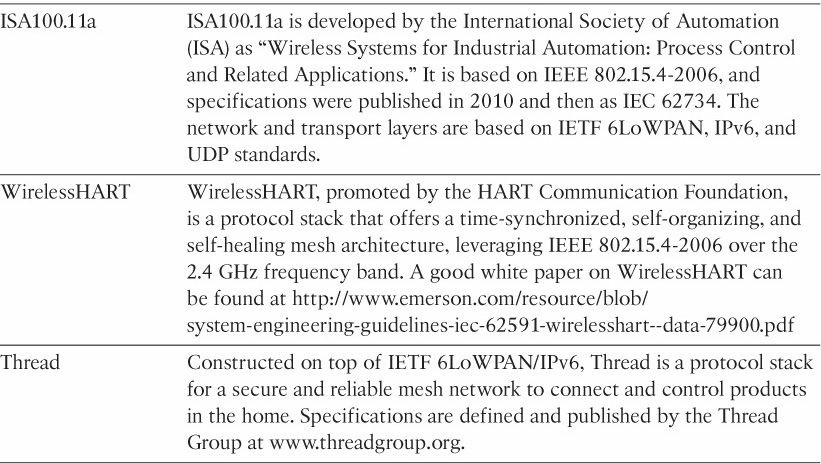 The IEEE 802.15.4 PHY and MAC layers are the foundations for several networking protocol stacks.
These protocol stacks make use of 802.15.4 at the physical and link layer levels, but the upper layers are different
Physical Layer
The original IEEE 802.15.4- 2003 standard specified only three PHY options based on direct sequence spread spectrum (DSSS) modulation.
The original physical layer transmission options were as follows:
2.4 GHz, 16 channels, with a data rate of 250 kbps.
915 MHz, 10 channels, with a data rate of 40 kbps.
868 MHz, 1 channel, with a data rate of 20 kbps.
Only the 2.4 GHz band operates worldwide. 
The 915 MHz band operates mainly in North and South America, and the 868 MHz frequencies are used in Europe, the Middle East, and Africa
IEEE 802.15.4-2006, 802.15.4-2011, and IEEE 802.15.4-2015 introduced additional PHY communication options, including the following:
OQPSK PHY: This is DSSS PHY, employing offset quadrature phase-shift keying (OQPSK) modulation. OQPSK is a modulation technique that uses four unique bit values that are signaled by phase changes. An offset function that is present during phase shifts allows data to be transmitted more reliably.
BPSK PHY: This is DSSS PHY, employing binary phase-shift keying (BPSK) modulation. BPSK specifies two unique phase shifts as its data encoding scheme.
ASK PHY: This is parallel sequence spread spectrum (PSSS) PHY, employing amplitude shift keying (ASK) and BPSK modulation. PSSS is an advanced encoding scheme that offers increased range, throughput, data rates, and signal integrity compared to DSSS. ASK uses amplitude shifts instead of phase shifts to signal different bit values.
IEEE 802.15.4 PHY Frame Format
The PHY Header portion of the PHY frame shown in Figure  is simply a frame length value. 
It lets the receiver know how much total data to expect in the PHY service data unit (PSDU) portion of the 802.4.15PHY. 
The PSDU is the data field or payload.
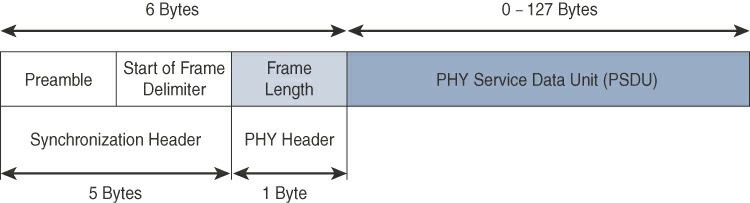 MAC Layer
The IEEE 802.15.4 MAC layer manages access to the PHY channel by defining how devices in the same area will share the frequencies allocated. 
At this layer, the scheduling and routing of data frames are also coordinated. The 802.15.4 MAC layer performs the following tasks:
Network beaconing for devices acting as coordinators (New devices use beacons to join an 802.15.4 network)
PAN association and disassociation by a device
Device security
Reliable link communications between two peer MAC entities
The MAC layer achieves these tasks by using various predefined frame types. 
Four types of MAC frames are specified in 802.15.4:
Data frame: Handles all transfers of data
Beacon frame: Used in the transmission of beacons from a PAN coordinator
Acknowledgement frame: Confirms the successful reception of a frame
MAC command frame: Responsible for control communication between devices
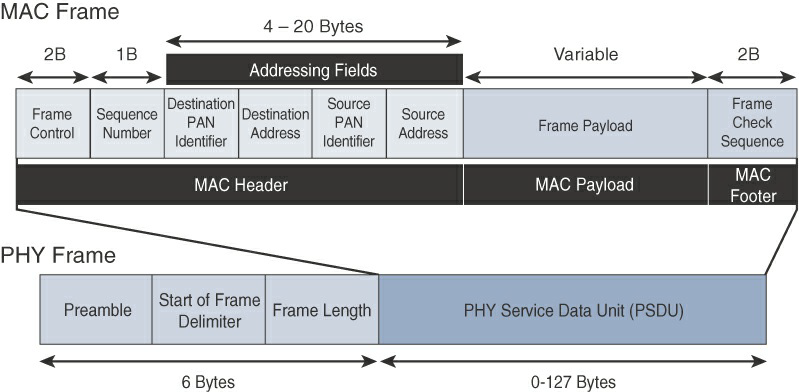 The MAC Header field is composed of the Frame Control, Sequence Number and the Addressing fields.
The Frame Control field defines attributes such as frame type, addressing modes, and other control flags.
The Sequence Number field indicates the sequence identifier for the frame. The Addressing field specifies the Source and Destination PAN Identifier fields as well as the Source and Destination Address fields.
The MAC Payload field varies by individual frame type. For example, beacon frames have specific fields and payloads related to beacons, while MAC command frames have different fields present. The MAC
Footer field is nothing more than a frame check sequence (FCS). An FCS is a calculation based on the data in the frame that is used by the receiving side to confirm the integrity of the data in the frame.
Topology
IEEE 802.15.4–based networks can be built as star, peer-to-peer, or mesh topologies. 
Every 802.15.4 PAN should be set up with a unique ID. All the nodes in the same 802.15.4 network should use the same PAN ID. 
Figure shows an example of an 802.15.4 mesh network with a PAN ID of 1.
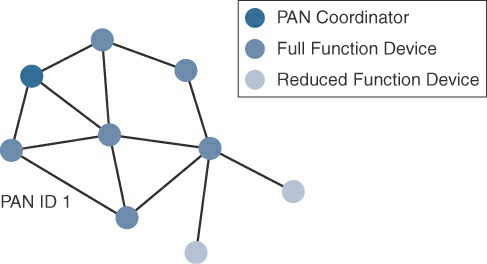 Security
The IEEE 802.15.4 specification uses Advanced Encryption Standard (AES) with a 128-bit key length as the base encryption algorithm for securing its data.
Established by the US National Institute of Standards and Technology in 2001, AES is a block cipher, which means it operates on fixed-size blocks of data. 
The use of AES by the US government and its widespread adoption in the private sector has helped it become one of the most popular algorithms used in symmetric key cryptography. (A symmetric key means that the same key is used for both the encryption and decryption of the data.)
Frame Format with the Auxiliary Security Header Field for 802.15.4-2006 and Later Versions
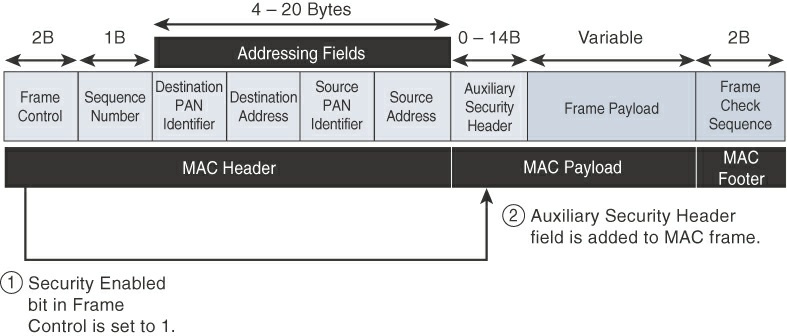 IEEE 802.15.4g and 802.15.4e
The IEEE frequently makes amendments to the core 802.15.4 specification, before integrating them into the next revision of the core specification. 
these amendments are made, a lowercase letter is appended. 
Two such examples of this are 802.15.4e-2012 and 802.15.4g-2012, both of which are especially relevant to the subject of IoT.
The IEEE 802.15.4e amendment:
Expands the MAC layer feature set to remedy the disadvantages associated with 802.15.4, including MAC reliability, unbounded latency, and multipath fading.
Made improvements to better cope with certain application domains, such as factory and process automation and smart grid.
IEEE 802.15.4e-2012 enhanced the IEEE 802.15.4 MAC layer capabilities in the areas of frame format, security, determinism mechanism, and frequency hopping.
The IEEE 802.15.4g-2012:
The focus of this specification is the smart grid or, more specifically, smart utility network communication.
This technology applies to IoT use cases such as the following:
Distribution automation and industrial supervisory control and data acquisition (SCADA) environments for remote monitoring and control.
Public lighting
Environmental wireless sensors in smart cities
Electrical vehicle charging stations
Smart parking meters
Microgrids
Renewable energy
Physical Layer
In IEEE 802.15.4g-2012, the original IEEE 802.15.4 maximum PSDU or payload size of 127 bytes was increased for the SUN PHY to 2047 bytes.
Supports multiple data rates in bands ranging from 169 MHz to 2.4 GHz.
Multi-Rate and Multi-Regional Frequency Shift Keying (MR-FSK) Offers good transmit power efficiency due to the constant envelope of the transmit signal
MR Orthogonal Frequency Division Multiplexing (MROFDM) Provides higher data rates but may be too complex for low-cost and low-power devices
MR Offset Quadrature Phase-Shift Keying (MR-O-QPSK)
Enhanced data rates and a greater number of channels for channel hopping are available, depending on the frequency bands and modulation.
MAC Layer
IEEE 802.15.4e-2012 amendment is not applicable to the PHY layer, it is pertinent to the MAC layer. This amendment enhances the MAC layer through various functions.
Time-Slotted Channel Hopping (TSCH)
Information elements
Enhanced beacons (EBs)
Enhanced beacon requests (EBRs)
Enhanced Acknowledgement
IEEE 802.15.4g/e MAC Frame Format
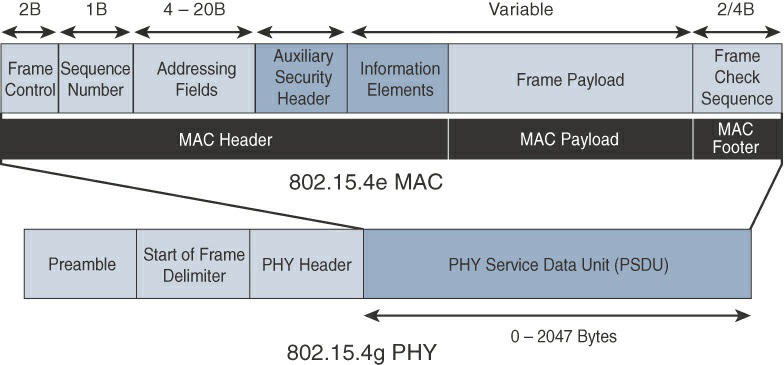 IE field contains one or more information elements that allow for additional information to be exchanged at the MAC layer.
Topology
Deployments of IEEE 802.15.4g-2012 are mostly based on a mesh topology. 
This is because a mesh topology is typically the best choice for use cases in the industrial and smart cities areas where 802.15.4g- 2012 is applied.
A mesh topology allows deployments to be done in urban or rural areas, expanding the distance between nodes that can relay the traffic of other nodes.
Security
Encryption is provided by AES, with a 128-bit key.
A secure acknowledgement and a secure Enhanced Beacon field
IEEE 802.15.4g/e MAC Layer Security
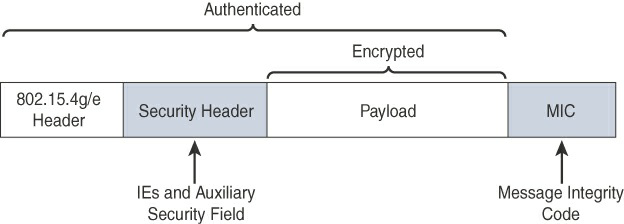 Security
The full frame gets authenticated through the MIC at the end of frame. 
The MIC is a unique value that is calculated based on the frame contents.
Integration of the Information Elements fields allows for the adoption of additional security capabilities, such as the IEEE 802.15.9 Key Management Protocol (KMP)specification.
KMP provides a means for establishing keys for robust datagram security.
IEEE 1901.2a
IEEE 1901.2a-2013 is a wired technology that is an update to the original IEEE 1901.2 specification.
This is a standard for Narrowband Power Line Communication (NB-PLC).
NB-PLC is often found in use cases such as the following
Smart metering: NB-PLC can be used to automate the reading of utility meters, such as electric, gas, and water meters. This is true particularly in Europe, where PLC is the preferred technology for utilities deploying smart meter solutions.
Distribution automation: NB-PLC can be used for distribution automation, which involves monitoring and controlling all the devices in the power grid.
Public lighting: A common use for NB-PLC is with public lighting—the lights found in cities and along streets, highways, and public areas such as parks.
Electric vehicle charging stations: NB-PLC can be used for electric vehicle charging stations, where the batteries of electric vehicles can be recharged.
Microgrids: NB-PLC can be used for microgrids, local energy grids that can disconnect from the traditional grid and operate independently.
Renewable energy: NB-PLC can be used in renewable energy applications, such as solar, wind power, hydroelectric, and geothermal heat.
IEEE 802.11ah
In unconstrained networks, IEEE 802.11 Wi-Fi is certainly the most successfully deployed wireless technology. 
This standard is a key IoT wireless access technology, either for 
	connecting endpoints such as 
fog computing nodes, 
high-data-rate sensors, 
audio or video analytics devices 
or for deploying Wi-Fi backhaul infrastructures, such as 
outdoor Wi-Fi mesh in smart cities, 
oil and mining
IEEE 802.11 Drawbacks
Wi-Fi lacks sub-GHz support for better signal penetration, low power for battery-powered nodes, and the ability to support a large number of devices. 
For these reasons, the IEEE 802.11 working group launched a task group named IEEE 802.11ah to specify a sub-GHz version of Wi-Fi.
Three main usecases are identified for IEEE 802.11ah
Sensors and meters covering a smart grid: 
Meter to pole, environmental/agricultural monitoring, industrial process sensors, indoor healthcare system and fitness sensors, home and building automation sensors
Backhaul aggregation of industrial sensors and meter data: 
Potentially connecting IEEE 802.15.4g subnetworks
Extended range Wi-Fi: 
For outdoor extended-range hotspot or cellular traffic offloading when distances already covered by IEEE 802.11a/b/g/n/ac are not good enough
Physical Layer
IEEE 802.11ah essentially provides an additional 802.11 physical layer operating in unlicensed sub-GHz bands. 
For example, various countries and regions use the following bands for IEEE 802.11ah: 
868–868.6 MHz for EMEAR, 
902–928 MHz and associated subsets for North America and Asia-Pacific regions, and
314–316 MHz, 430–434 MHz, 470–510 MHz, and 779–787 MHz for China.
Based on OFDM modulation, IEEE 802.11ah uses channels of 2, 4, 8, or 16 MHz (and also 1 MHz for low-bandwidth transmission). 
This is one-tenth of the IEEE 802.11ac channels, resulting in one-tenth of the corresponding data rates of IEEE 802.11ac. 
The IEEE 802.11ac standard is a high-speed wireless LAN protocol at the 5 GHz band that is capable of speeds up to 1 Gbps. 
While 802.11ah does not approach this transmission speed (as it uses one-tenth of 802.11ac channel width, it reaches one-tenth of 802.11ac speed), it does provide an extended range for its lower speed data. 
For example, at a data rate of 100 kbps, the outdoor transmission range for IEEE 802.11ah is expected to be 0.62 mile.
MAC Layer
The IEEE 802.11ah MAC layer is optimized to support the new sub-GHz Wi-Fi PHY while providing low power consumption and the ability to support a larger number of endpoints.
Enhancements
Number of devices: Has been scaled up to 8192 per access point.
MAC header: Has been shortened to allow more efficient communication.
Null data packet (NDP) support: Is extended to cover several control and management frames. Relevant information is concentrated in the PHY header and the additional overhead associated with decoding the MAC header and data payload is avoided.
Grouping and sectorization: Enables an AP to use sector antennas and also group stations (distributing a group ID).
Restricted access window (RAW): Is a control algorithm that avoids simultaneous transmissions when many devices are present and provides fair access to the wireless network.
Target wake time (TWT): Reduces energy consumption by permitting an access point to define times when a device can access the network.
Speed frame exchange: Enables an AP and endpoint to exchange frames during a reserved transmit opportunity (TXOP).
Topology
While IEEE 802.11ah is deployed as a star topology, it includes a simple hops relay operation to extend its range. 
It allows one 802.11ah device to act as an intermediary and relay data to another. 
In some ways, this is similar to a mesh, and it is important to note that the clients and not the access point handle the relay function.
This ensures an efficient system that limits transmission speeds at the edge of the relays so that communications close to the AP are not negatively affected.
Sectorization
Sectorization is a technique that involves partitioning the coverage area into several sectors to get reduced contention within a certain sector. 
This technique is useful for limiting collisions in cells that have many clients. 
This technique is also often necessary when the coverage area of 802.11ah access points is large, and interference from neighboring access points is problematic. 
Sectorization uses an antenna array and beam-forming techniques to partition the cell-coverage area
Sectorization
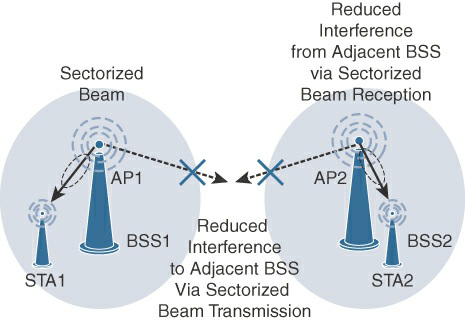 Security
No additional security has been identified for IEEE 802.11ah compared to other IEEE 802.11 (The other IEEE protocols are discussed earlier in this chapter.) 
These protocols include IEEE 802.15.4, IEEE 802.15.4e, and IEEE 1901.2a, and the security information for them is also applicable to IEEE 802.11ah.
LoRaWAN
A new set of wireless technologies known as Low-Power Wide-Area (LPWA) has
Particularly well adapted for long-range and battery-powered endpoints.
An unlicensed-band LPWA technology, known as LoRaWAN
LoRaWAN Layers
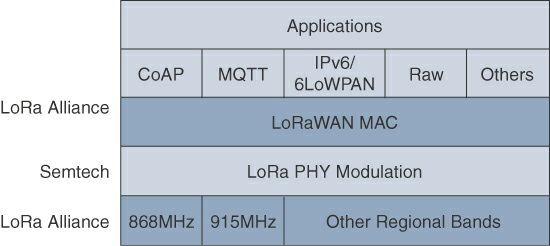 Physical Layer
Semtech LoRa modulation is based on chirp spread spectrum modulation, which trades a lower data rate for receiver sensitivity to significantly increase the communication distance.
It allows demodulation below the noise floor, offers robustness to noise and interference, and manages a single channel occupation by different spreading factors. 
This enables LoRa devices to receive on multiple channels in parallel.
Frequency bands
433 MHz, 779–787 MHz, 863–870 MHz, and 902–928 MHz, 
as well as regional profiles for a subset of the 902–928 MHz bandwidth. 
For example, Australia utilizes 915–928 MHz frequency bands, while 
South Korea uses 920–923 MHz and 
Japan uses 920–928 MHz.
Spreading factor
An important feature of LoRa is its ability to handle various data rates via the spreading factor.
Devices with a low spreading factor (SF) achieve less distance in their communications but transmit at faster speeds, resulting in less airtime.
A higher SF provides slower transmission rates but achieves a higher reliability at longer distances.
LoRaWAN Data Rate Example
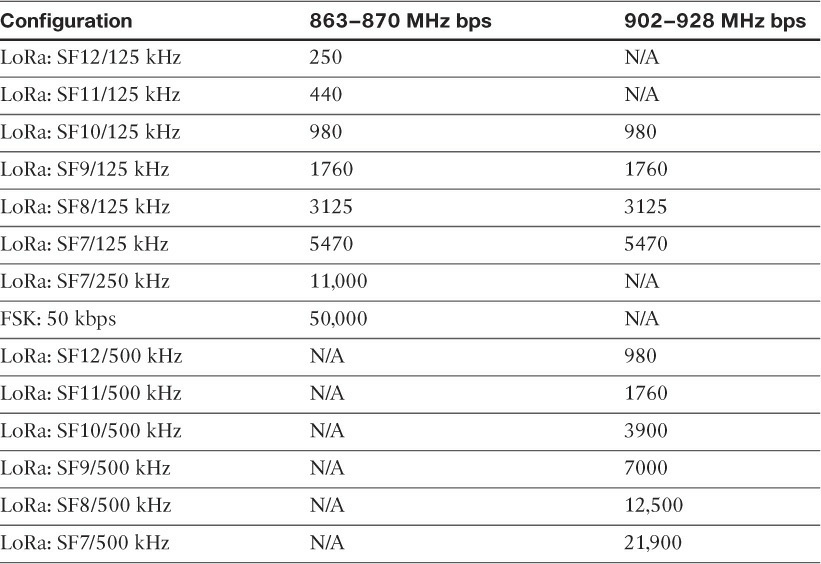 MAC Layer
The LoRaWAN specification documents three classes of LoRaWAN devices:
Class A: This class is the default implementation. Optimized for battery-powered nodes, it allows bidirectional communications, where a given node is able to receive downstream traffic after transmitting. Two receive windows are available after each transmission.
Class B: This class was designated “experimental” in LoRaWAN 1.0.1 until it can be better defined. A Class B node or endpoint should get additional receive windows compared to Class A, gateways must be synchronized through a beaconing process.
Class C: This class is particularly adapted for powered nodes. This classification enables a node to be continuously listening by keeping its receive window open when not transmitting.
High-Level LoRaWAN MAC Frame Format
LoRaWAN messages, either uplink or downlink, have a PHY payload composed of a 1-byte MAC header, a variable-byte MAC payload, and a MIC that is 4 bytes in length. The MAC payload size depends on the frequency band and the data rate, ranging from 59 to 230 bytes for the 863–870 MHz band and 19 to 250bytes for the 902–928 MHz band. Figure shows a high-level LoRaWAN MAC frame format.
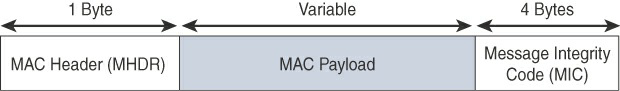 Topology
LoRaWAN topology is often described as a “star of stars” topology.
Consists of endpoints exchanging packets through gateways acting as bridges, with a central LoRaWAN network server. 
Gateways connect to the backend network using standard IP connections, and endpoints communicate directly with one or more gateways.
LoRaWAN Architecture
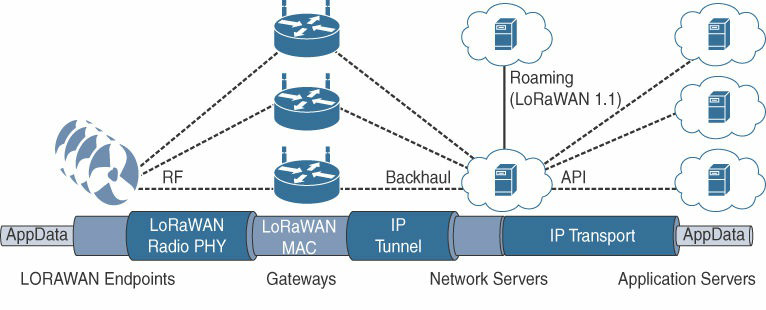 Security
Security in a LoRaWAN deployment applies to different components of the architecture.
LoRaWAN endpoints must implement two layers of security, 
protecting communications and 
data privacy across the network.
LoRaWAN Security
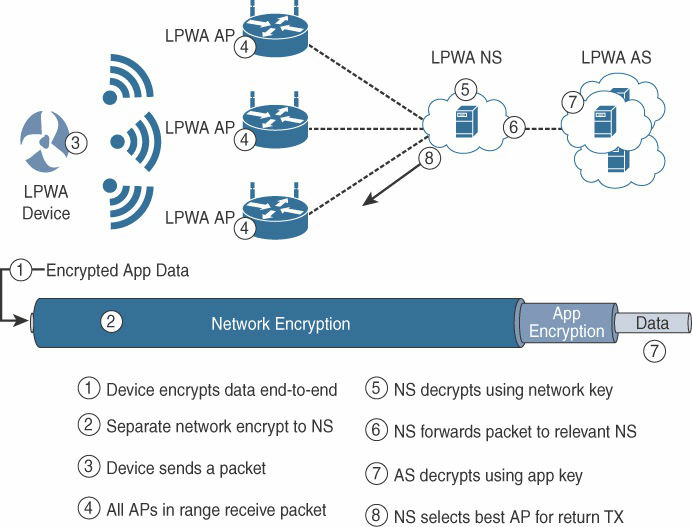 Network Layer
Network layer connectivity, which is commonly referred to as Layer 3.
The network transport layer sublayer that is part of the communications network layer.
IP Versions
Transitioning the Internet from IP version 4 to IP version 6. The main driving force has been the lack of address space in IPv4 as the Internet has grown.
IPv6 has a much larger range of addresses that should not be exhausted for the foreseeable future. 
Today, both versions of IP run over the Internet, but most traffic is still IPv4 based.
IP Versions
Internet of Things support both IPv4 and IPv6 versions concurrently.
Techniques such as tunneling and translation need to be employed in IoT solutions to ensure interoperability between IPv4 and IPv6.
A variety of factors dictate whether IPv4, IPv6, or both can be used in an IoT solution. 
Most often these factors include a legacy protocol or technology that supports only IPv4. 
Newer technologies and protocols almost always support both IP versions
Main factors applicable to IPv4 andIPv6 support in an IoT solution
Application Protocol: 
IoT devices implementing Ethernet or Wi-Fi interfaces can communicate over both IPv4 and IPv6, but the application protocol may dictate the choice of the IP version. 
For example, SCADA protocols such as DNP3/IP (IEEE 1815), Modbus TCP, or the IEC 60870-5-104 standards are specified only for IPv4.
For IoT devices with application protocols defined by the IETF, such as HTTP/HTTPS, CoAP, MQTT, and XMPP, both IP versions are supported
Cellular Provider and Technology: 
IoT devices with cellular modems are dependent on the generation of the cellular technology as well as the data services offered by the provider. 
For the first three generations of data services—GPRS, Edge, and 3G—IPv4 is the base protocol version.
Consequently, if IPv6 is used with these generations, it must be tunneled over IPv4. 
On 4G/LTE networks, data services can use IPv4 or IPv6 as a base protocol, depending on the provider.
Serial Communications: 
Many legacy devices in certain industries, such as manufacturing and utilities, communicate through serial lines. Data is transferred using either proprietary or standardsbased protocols, such as DNP3, Modbus, or IEC 60870-5-101.
Encapsulation of serial protocols over IP leverages mechanisms such as raw socket TCP or UDP. While raw socket sessions can run over both IPv4 and IPv6, current implementations are mostly available for IPv4 only.
Constrained Nodes
Depending on its functions in a network, a “thing” architecture may or may not offer similar characteristics.
Another limit is that this network protocol stack on an IoT node may be required to communicate through an unreliable path.
Finally, power consumption is a key characteristic of constrained nodes. Many IoT devices are battery powered, with lifetime battery requirements varying from a few months to 10+ years
IoTConstrained nodes
Devices that are very constrained in resources, may communicate infrequently to transmit a few bytes, and may have limited security and management capabilities:
This drives the need for the IP adaptation model, where nodes communicate through gateways and proxies.
Devices with enough power and capacities to implement a stripped-down IP stack or non-IP stack: 
In this case, you may implement either an optimized IP stack and directly communicate with application servers (adoption model) or go for an IP or non-IP stack and communicate through gateways and proxies (adaptation model).
Devices that are similar to generic PCs in terms of computing and power resources but have constrained networking capacities, such as bandwidth: 
These nodes usually implement a full IP stack (adoption model), but network design and application behaviors must cope with the bandwidth constraints.
Constrained Networks
Network bandwidth capacity was restrained due to technical limitations. Connections often depended on low-speed modems for transferring data. However, these low-speedconnections demonstrated that IP could run over low-bandwidth networks.
Networking has seen the emergence of high-speed infrastructures. However, high-speed connections are not usable by some IoT devices in the last mile.
implementation of technologies with low bandwidth, 
limited distance and bandwidth due to regulated transmit power, and 
lack of or limited network services
A constrained network can have high latency and a high potential for packet loss.
Constrained Networks
Constrained networks are often referred to as low-power and lossy networks (LLNs).
Lossy in this context refers to network unreliability that is caused by disruptions in the data flow or packet loss.
Constrained networks have unique characteristics and requirements. 
In contrast with typical IP networks, where highly stable and fast links are available, constrained networks are limited by low-power, low bandwidth links (wireless and wired).
They operate between a few kbps and a few hundred kbps and may utilize a star, mesh, or combined network topologies, ensuring proper operations
Packet delivery rate (PDR) to oscillate between low and high percentages. 
Large bursts of unpredictable errors and even loss of connectivity at times may occur. 
These behaviors can be observed on both wireless and narrowband power-line communication links, where packet delivery variation may fluctuate greatly during the course of a day.
Due to the low bandwidth, a constrained network that overreacts can lead to a network collapse.
This in turn has led various standards organizations to work on optimizing protocols for IoT
Optimizing IP for IoT
While the Internet Protocol is key for a successful Internet of Things, constrained nodes and constrained networks mandate optimization at various layers and on multiple protocols of the IP architecture.
Optimizing IP for IoT Using an Adaptation Layer
From 6LoWPAN to 6Lo:
In the IP architecture, the transport of IP packets over any given Layer 1 (PHY) and Layer 2 (MAC) protocol must be defined and documented. The model for packaging IP into lower-layer protocols is often referred to as an adaptation layer
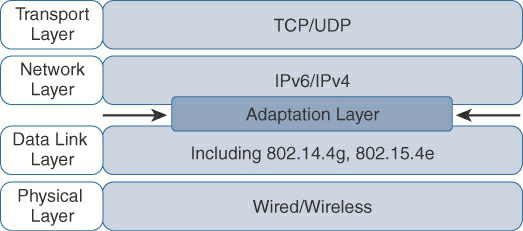 Comparison of an IoT Protocol Stack Utilizing 6LoWPAN and an IP Protocol Stack
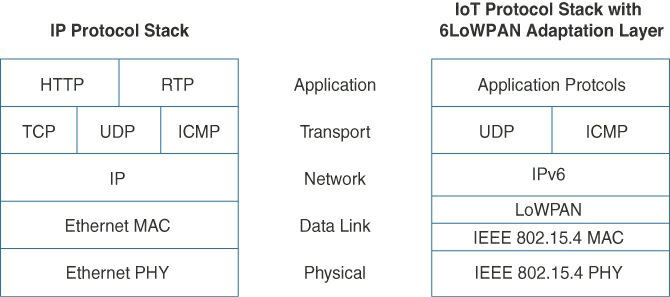 RoLL (Routing over Low-Power and Lossy Networks)
To cope with the constraints of computing and memory that are common characteristics of constrained nodes, the protocol defines two modes.
Storing mode: All nodes contain the full routing table of the RPL domain. Every node knows how to directly reach every other node.
Non-storing mode: Only the border router(s) of the RPL domain contain(s) the full routing table. All other nodes in the domain only maintain their list of parents and use this as a list of default routes toward the border router. 
This abbreviated routing table saves memory space and CPU. When communicating in non-storing mode, a node always forwards its packets to the border router, which knows how to ultimately reach the final destination.
RPL is based on the concept of a directed acyclic graph (DAG). A DAG is a directed graph where no cycles exist. This means that from any vertex or point in the graph, you cannot follow an edge or a line back to this same point. All of the edges are arranged in paths oriented toward and terminating at one or more root nodes
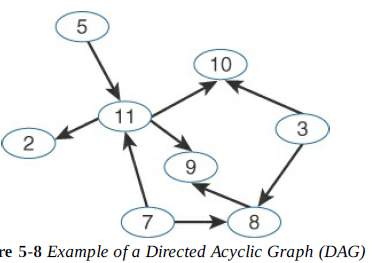 Destination-oriented directed acyclic graph
A basic RPL process involves building a destination-oriented directed acyclic graph (DODAG). 
A DODAG is a DAG rooted to one destination. In RPL, this destination occurs at a border router known as the DODAG root.
A DAG has multiple roots, whereas the DODAG has just one.
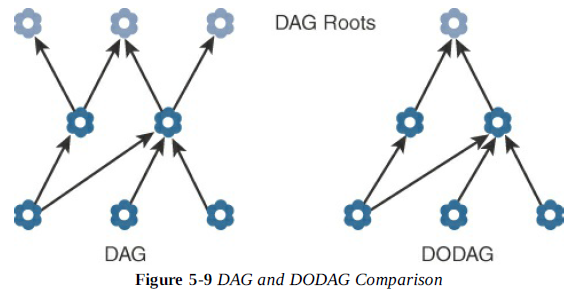 In a DODAG, each node maintains up to three parents that provide a path to the root.
Typically, one of these parents is the preferred parent, which means it is the preferred next hop for upward routes toward the root.
The routing graph created by the set of DODAG parents across all nodes defines the full set of upward routes.
Upward routes in RPL are discovered and configured using DAG Information Object (DIO) messages.
Nodes listen to DIOs to handle changes in the topology that can affect routing. 
The information in DIO messages determines parents and the best path to the DODAG root.
Nodes establish downward routes by advertising their parent set toward the DODAG root using a Destination Advertisement Object (DAO) message. 
DAO messages allow nodes to inform their parents of their presence and reachability to descendants.
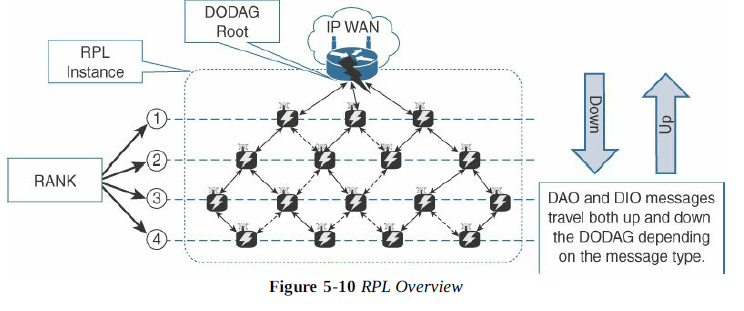 IoT Application Transport Methods
Because of the diverse types of IoT application protocols, there are various means for transporting these protocols across a network. 
Sometimes you may be dealing with legacy utility and industrial IoT protocols that have certain requirements, while other times you might need to consider the transport requirements of more modern application layer protocols. 
To make these decisions easier, it makes sense to categorize the common IoT application protocols and then focus on the transport methods available for each category.
Categories of IoT application protocols
Application layer protocol not present: In this case, the data payload is directly transported on top of the lower layers. No application layer protocol is used.
Supervisory control and data acquisition (SCADA): SCADA is one of the most common industrial protocols in the world, but it was developed long before the days of IP, and it has been adapted for IP networks.
Generic web-based protocols: Generic protocols, such as Ethernet, Wi-Fi, and 4G/LTE, are found on many consumer- and enterprise-class IoT devices that communicate over non constrained networks.
IoT application layer protocols: IoT application layer protocols are devised to run on constrained nodes with a small compute footprint and are well adapted to the network bandwidth constraints on cellular or satellite links or constrained 6LoWPAN networks. Message Queuing Telemetry Transport (MQTT) and Constrained Application Protocol (CoAP),  are two well-known examples of IoT application layer protocols.
SCADA
Protocols that connected sensors and actuators have evolved and adapted themselves to utilize IP.
Supervisory control and data acquisition (SCADA). 
Designed decades ago, SCADA is an automation control system that was initially implemented without IP over serial links, before being adapted to Ethernet and IPv4.
SCADA systems collect sensor data and telemetry from remote devices, while also providing the ability to control them. 
Used in today’s networks, SCADA systems allow global, real-time, data-driven decisions to be made about how to improve business processes.
SCADA networks can be found across various industries, but you find SCADA mainly concentrated in the utilities and manufacturing/industrial verticals.
Supervisory control and data acquisition (SCADA) is a system of software and hardware elements that allows industrial organizations to:
Control industrial processes locally or at remote locations
Monitor, gather, and process real-time data
Directly interact with devices such as sensors, valves, pumps, motors, and more through human-machine interface (HMI) software
Record events into a log file
SCADA systems are crucial for industrial organizations since they help to maintain efficiency, process data for smarter decisions, and communicate system issues to help mitigate downtime.
A Basic SCADA architecture
The basic SCADA architecture begins with programmable logic controllers (PLCs) or remote terminal units (RTUs). 
PLCs and RTUs are microcomputers that communicate with an array of objects such as factory machines, HMIs, sensors, and end devices, and then route the information from those objects to computers with SCADA software. 
The SCADA software processes, distributes, and displays the data, helping operators and other employees analyze the data and make important decisions.
For example, the SCADA system quickly notifies an operator that a batch of product is showing a high incidence of errors. 
The operator pauses the operation and views the SCADA system data via an HMI to determine the cause of the issue. 
The operator reviews the data and discovers that Machine 4 was malfunctioning. 
The SCADA system’s ability to notify the operator of an issue helps him to resolve it and prevent further loss of product.
Who Uses SCADA?
SCADA systems are used by industrial organizations and companies in the public and private sectors to control and maintain efficiency, distribute data for smarter decisions, and communicate system issues to help mitigate downtime. 
Energy
Food and beverage
Manufacturing
Oil and gas
Power
Recycling
Transportation
Water and waste water
And many more
Modern SCADA Systems
Modern SCADA Systems
Modern SCADA systems allow real-time data from the plant floor to be accessed from anywhere in the world. 
This access to real-time information allows governments, businesses, and individuals to make data-driven decisions about how to improve their processes. 
Without SCADA software, it would be extremely difficult if not impossible to gather sufficient data for consistently well-informed decisions.
Also, most modern SCADA designer applications have rapid application development (RAD) capabilities that allow users to design applications relatively easily, even if they don't have extensive knowledge of software development.
Supervisory
Data
Acquisition
Control
Distributed database
Data Server
Data Server
PLC’s
Field Bus
ERP Systems
Expert Systems
SCADA ?
And
Archiving, Logging, 
Access Control, Alarms
Graphics and Batch processing
Control Programs
[Speaker Notes: (page is self describing while it is updating)
Special: Data server for fieldbus integration
Several drivers for many fieldbuses available]
Hardware
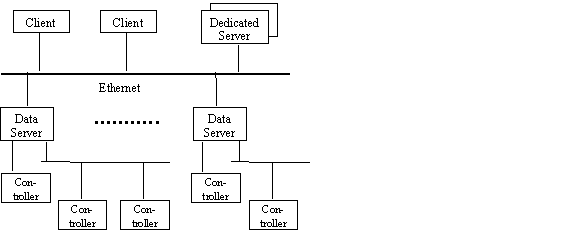 Typical Hardware Architecture
Software Architecture
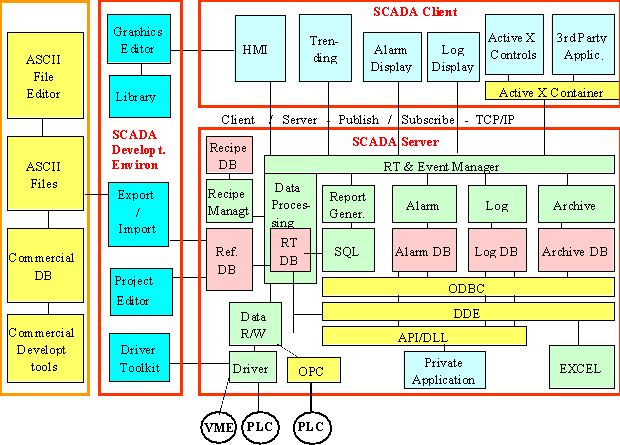 Software Architecture
Communication
	Internal Communication
	Access to Devices
Interfacing
		H/W
Multiple communication protocols supported in a single system
Support for major PLCs/DCSs but not VME

		S/W
API
ODBC, DDE and OLE I/F to PC Products
OPC Client and OPC Server
ActiveX Containers
Scalability

Database
	Configuration DB, alarm DB, Archive DB, log DB and
      RTDB resides in the memory of the servers
Functionality
Generic SCADA functionality
Access Control,
MMI,
Trending,
Alarm Handling,
Logging, Archiving,
Report Generation,
Automation.
IoT Application Layer Protocols
IoT industry is working on new lightweight protocols that are better suited to large numbers of constrained nodes and networks. 
Two of the most popular protocols are CoAP and MQTT.






Example of a High-Level IoT Protocol Stack for CoAP and MQTT
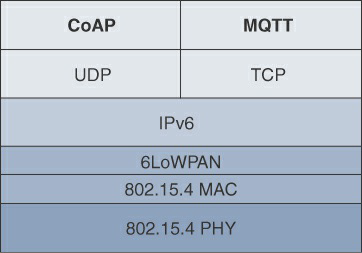 CoAP
Constrained Application Protocol (CoAP) resulted from the IETF Constrained RESTful Environments (CoRE) working group’s efforts to develop a generic framework for resource-oriented applications targeting constrained nodes and networks.
The CoAP messaging model is primarily designed to facilitate the exchange of messages over UDP between endpoints, including the secure transport protocol Datagram Transport Layer Security (DTLS).
CoAP message format
Composed of a short fixed-length Header field (4 bytes), a variable-length but mandatory Token field (0–8 bytes), Options fields if necessary, and the Payload field.
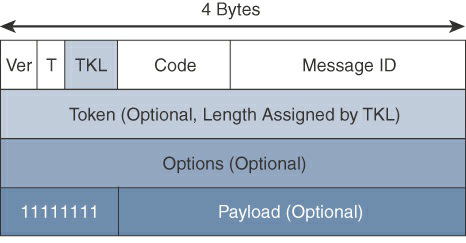 CoAP Message Fields
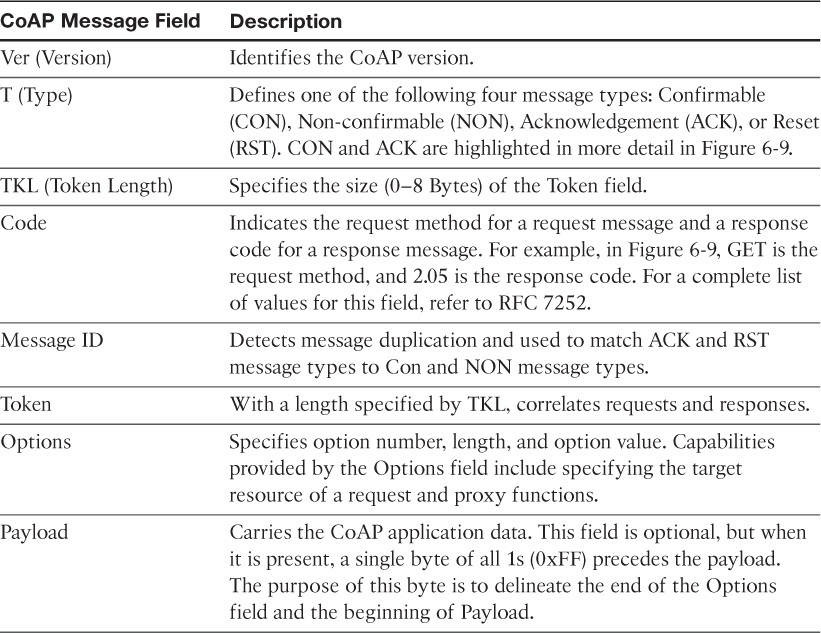 CoAP Communications in IoT Infrastructures
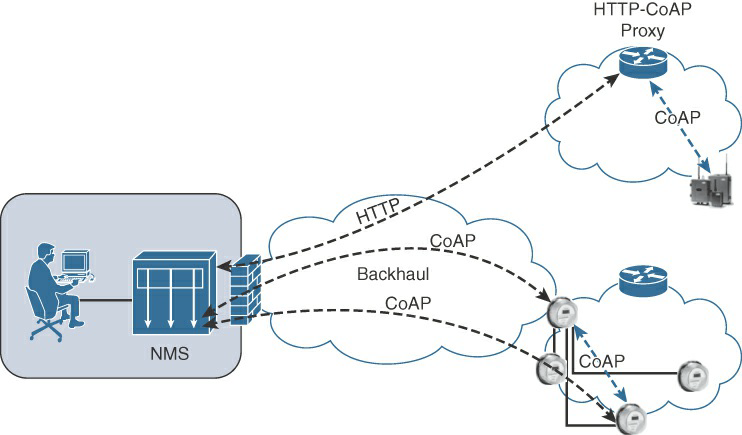 Connections can be between devices located on the same or different constrained networks or between devices and generic Internet or cloud servers, all operating over IP. 
As both HTTP and CoAP are IP-based protocols, the proxy function can be located practically anywhere in the network, not necessarily at the border between constrained and non-constrained networks.
CoAP is based on the REST architecture, but with a “thing” acting as both the client and the server.
Through the exchange of asynchronous messages, a client requests an action via a method code on a server resource. 
A uniform resource identifier (URI) localized on the server identifies this resource. 
The server responds with a response code that may include a resource representation. 
The CoAP request/response semantics include the methods GET, POST, PUT, and DELETE.
CoAP Reliable Transmission Example
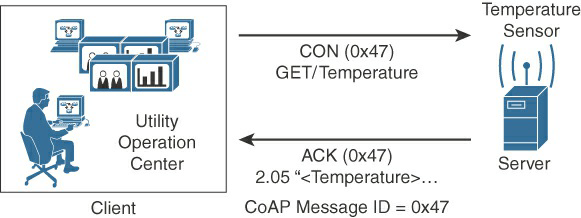 Message Queuing Telemetry Transport (MQTT)
A reliable, lightweight, and cost-effective protocol to monitor and control a large number of sensors and their data from a central server location, as typically used by the oil and gas industries.
Standardized by the Organization for the Advancement of Structured Information Standards (OASIS).
Considering the harsh environments in the oil and gas industries, an extremely simple protocol with only a few options was designed, with considerations for constrained nodes, unreliable WAN backhaul communications, and bandwidth constraints with variable latencies.
MQTT Publish/Subscribe Framework
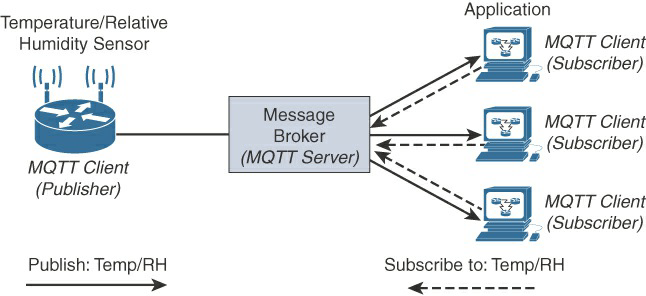 An MQTT client can act as a publisher to send data (or resource information) to an MQTT server acting as an MQTT message broker. 
The MQTT client on the left side is a temperature (Temp) and relative humidity (RH) sensor that publishes its Temp/RH data. 
The MQTT server (or message broker) accepts the network connection along with application messages, such as Temp/RH data, from the publishers. 
It also handles the subscription and un-subscription process and pushes the application data to MQTT clients acting as subscribers.
The application on the right side is an MQTT client that is a subscriber to the Temp/RH being generated by the publisher or sensor on the left
MQTT Message Format
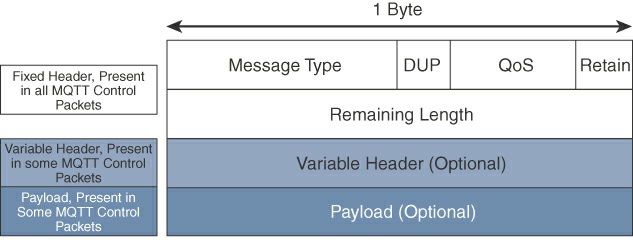 MQTT contains a smaller header of 2 bytes compared to 4 bytes for CoAP. The first MQTT field in the header is Message Type, which identifies the kind of MQTT packet within a message. 
Fourteen different types of control packets are specified in MQTT version 3.1.1. Each of them has a unique value that is coded into the Message Type field. Note that values 0 and 15 are reserved.
MQTT Message Types
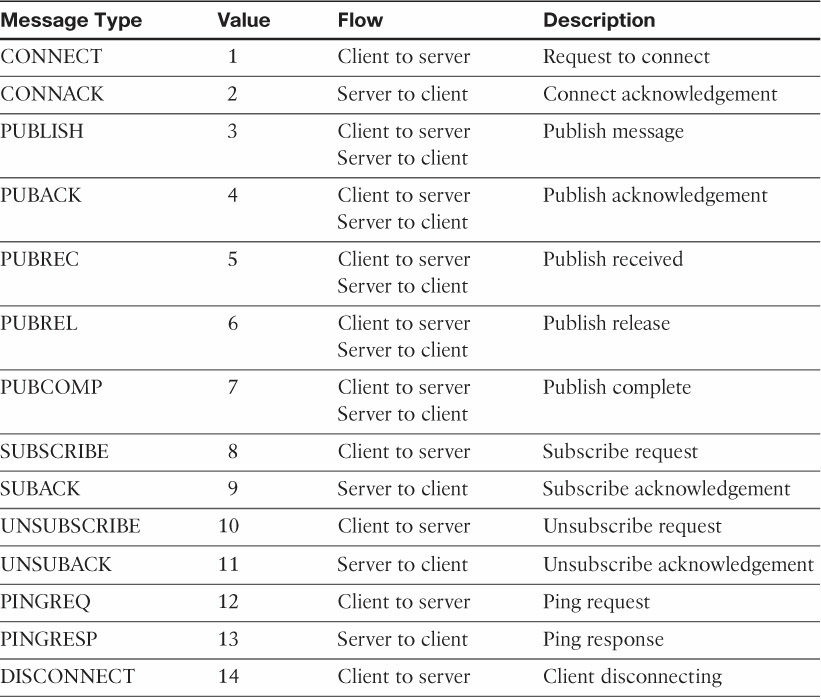 The next field in the MQTT header is DUP (Duplication Flag). This flag, when set, allows the client to notate that the packet has been sent previously, but an acknowledgement was not received.
The QoS header field allows for the selection of three different QoS levels. 
The next field is the Retain flag. Only found in a PUBLISH message. 
The Retain flag notifies the server to hold onto the message data. This allows new subscribers to instantly receive the last known value without having to wait for the next update from the publisher.
The last mandatory field in the MQTT message header is Remaining Length. This field specifies the number of bytes in the MQTT packet following this field.
MQTT QoS Flows
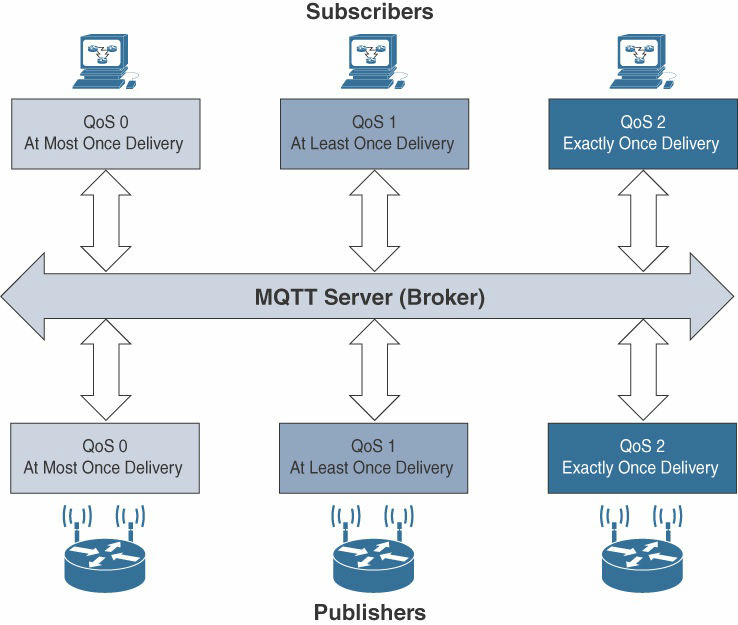 Comparison Between CoAP and MQTT
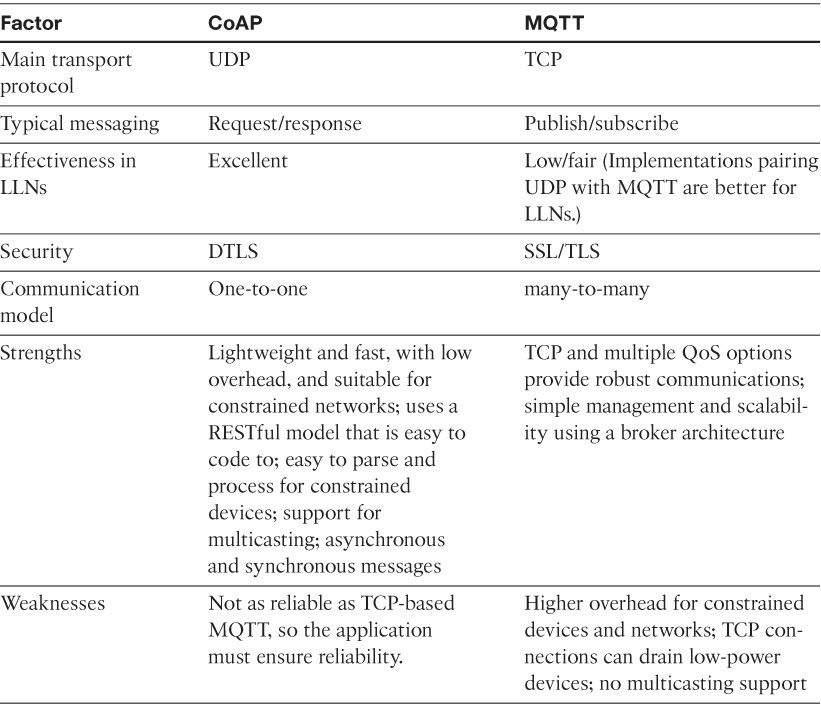